Tessuti e organi al microscopio

Il sistema nervoso
Il sistema nervoso centrale
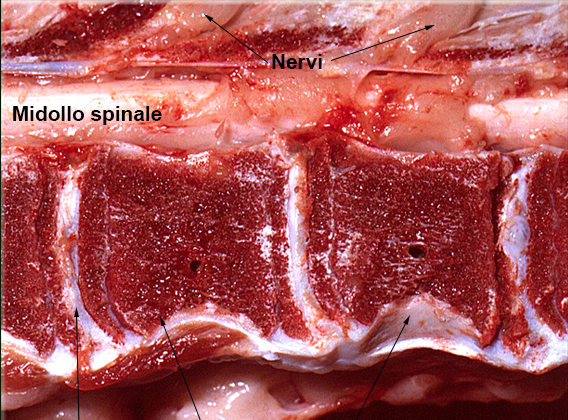 Disco 
intervertebrale
Corpi vertebrali
Il sistema nervoso centrale comprende l’encefalo e il midollo spinale, localizzati nella cavità cranica e nel canale midollare.
Il tessuto nervoso
Il tessuto nervoso è costituito da due tipi principali di cellule: i neuroni e le cellule di sostegno (neuroglia).

Il neurone è l’unità funzionale del sistema nervoso ed è composto dal corpo cellulare, che contiene il nucleo, e da prolungamenti o dendriti.
100 X
L’encefalo
Il cervelletto
Cervelletto colorato con cloruro d’oro, 10X
Il cervelletto è una parte dell’encefalo che si trova posteriormente al cervello.
Coordina sia i movimenti volontari sia la funzione muscolare che coordina la postura.
Il cervelletto
Il cervelletto in sezione presenta due strati:
quello più esterno si chiama molecolare;
quello più interno si chiama strato dei granuli.
64X
Il cervelletto
A livello della giunzione tra lo stato molecolare e quelle dei granuli ci sono i corpi cellulari, voluminosi e a forma di fiasco, delle cellule di Purkinje, tipiche del cervelletto.
100X
Il cervelletto
Confronto fra due colorazioni diverse del cervelletto. 
A sinistra è stato utilizzato il blu di toluidina, a destra il cloruro d’oro.
250X
Le cellule di Purkinje
Le cellule di Purkinje hanno numerosi dendriti che si ramificano nello strato  molecolare.

Hanno un unico assone e rappresentano l’inizio della via efferente dal cervelletto.
250X
Le cellule di Purkinje
500X
Il midollo spinale
Il midollo spinale è composto da una sostanza bianca, che contiene fibre ascendenti e discendenti, e una sostanza grigia che contiene i corpi cellulari dei neuroni e le fibre nervose.
10X
Il midollo spinale
Sezioni del midollo spinale eseguite a diversi livelli, 10X
Il midollo spinale
Confronto fra due colorazioni diverse del midollo spinale
Il midollo spinale
Midollo spinale con ganglio spinale, 5X
I neuroni motori
I neuroni motori sono localizzati nelle corna ventrali anteriori della sostanza grigia.
100X
I neuroni motori
Neuroni motori delle corna anteriori con una sinapsi in evidenza, 500X
Midollo spinale e mielina
Sezione trasversale del midollo spinale, evidenziati due fasci di fibre mieliniche, 250X
Neuroni multipolari
I neuroni multipolari con i loro prolungamenti costituiscono la maggior parte dei neuroni del sistema nervoso.
Colorazione mediante impregnazione argentica, 500X
Neuroni multipolari
I neuroni multipolari hanno un assone e due o più dendriti.
500X
Neuroni multipolari
Neuroni multipolari delle corna anteriori del midollo spinale, 500X
Neuroni multipolari
La sostanza tigroide (o corpi di Nissl) è formata da aggregati ribosomiali che evidenziano l’attività di sintesi proteica molto attiva tipica dei neuroni.
Neurone multipolare delle corna anteriori del midollo spinale 
con la sostanza tigroide in evidenza, 500X
Neuroni multipolari
Neurone multipolare con dendriti ramificati, 500X
Neurone multipolare
1000X
Le neurofibrille
Le neurofibrille sono costituite da aggregati di neurofilamenti e neurotuboli.
Neuroni multipolari dove si evidenziano le neurofibrille, 500X
Le spine
Neurone multipolare con dendriti ramificati e spine, 500X
La superficie dei dendriti appare cosparsa da numerose piccole estroflessioni chiamate spine. Esse sono zone di contatto sinaptico con neuriti di altri neuroni.
I gangli spinali
500X
Il corpo cellulare di questi neuroni è rivestito da due strati: il più interno formato dalle cellule satelliti, il più esterno da un sottile strato di tipo connettivale, connesso con l’endonevrio del nervo.
Il ganglio spinale
64X
Gli astrociti fibrosi
La neuroglia interstiziale raggruppa 
gli astrociti fibrosi, ubicati nella sostanza bianca.
250X
Gli astrociti protoplasmatici
Gli astrociti protoplasmatici sono ubicati comunemente nella sostanza grigia.
Astrociti protoplasmatici di neuroglia, 500X
Le cellule ependimali
Le cellule ependimali rivestono il canale ependimale posto all’interno del midollo spinale.
500X
I plessi coroidei
Le cellule ependimali dei plessi coroidei rivestono le cavità ventricolari dell’encefalo.
500X
I nervi
Sezione trasversale di un nervo, 64X
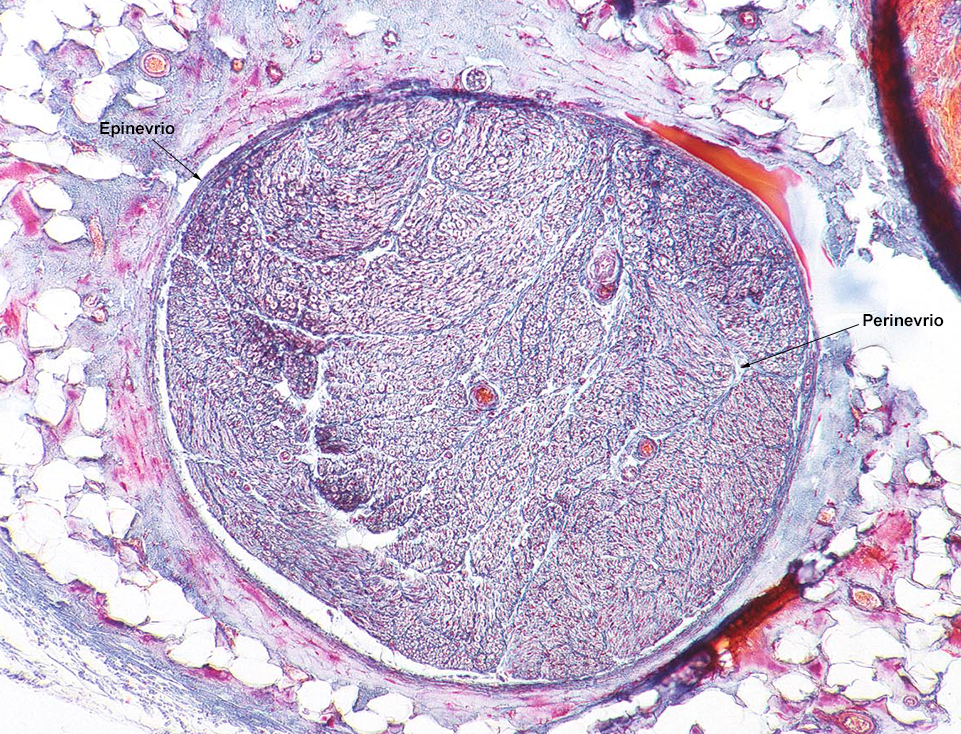 I nervi
Sezione trasversale di un nervo colorata con tetrossido di osmio, 32X
I nervi
Nervo in sezione trasversale, 125X
Più fibre nervose si riuniscono in formazioni macroscopiche chiamate nervi, di aspetto e struttura cordonale, la cui funzione è quella di collegare nei due versi il sistema nervoso centrale con tutto l’organismo.
I nervi
Il nervo è avvolto da una formazione di tessuto connettivo denso chiamato epinevrio. Dall’epinevrio si originano setti connettivali più delicati che costituiscono il perinevrio ,che divide il nervo in fascetti più piccoli.
500X
I nervi
Dal perinevrio si origina l’endonevrio che separa le singole fibre nervose.
64X
Le fibre mieliniche
Le cellule di Schwann sono cellule di sostegno del sistema nervoso periferico.

Producono la guaina mielinica, un rivestimento ricco di lipidi che avvolge l’assone e che assicura una rapida conduzione degli impulsi nervosi.
500X
Le fibre mieliniche
Le cellule di Schwann possono avvolgere ripetutamente la loro membrana intorno ai neuriti o avvolgere solo col citoplasma uno o più neuriti, dando origine alle fibre mieliniche o fibre midollate distinte dalle fibre amieliniche o fibre grigie, prive di guaina mielinica
250X
La mielina
Le fibre mieliniche sono ricoperte da più strati sottili del citoplasma e della membrana cellulare della cellula di Schwann, che forma intorno all’assone un manicotto più o meno spesso.
Sezione trasversale di fibre nervose mieliniche in cui è in evidenza il manicotto di mielina colorato con tetrossido di osmio, 500X
I nodi di Ranvier
Il manicotto è più o meno spesso, non continuo, ma con interruzioni periodiche, chiamate nodi di Ranvier.
250X
I nodi di Ranvier
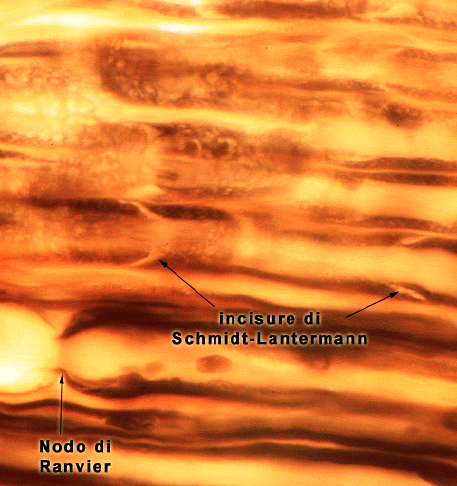 250X